LAGIUSTIFICAZIONE PER FEDE
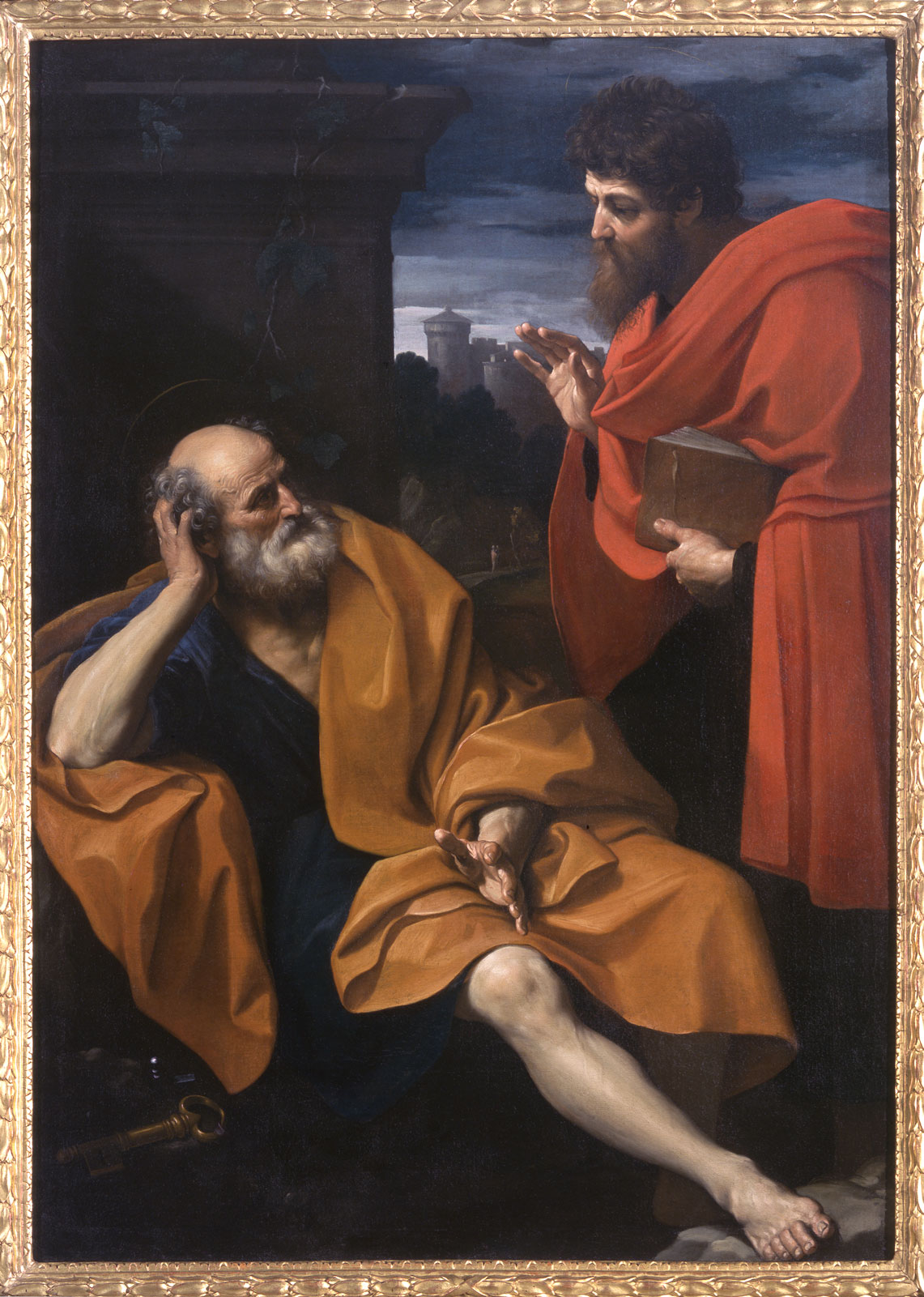 LETTERA 
AI GALATI
DISPOSIZIONE DELLA
LETTERA AI GALATI

Introduzione						1,1-12
Prescritto							1,1-5
Esordio							1,6-10
Tesi principale						1,11-12


Corpo epistolare						1,13-6,10
La prima dimostrazione: l’autobiografia paolina 		1,13-2,21
La condotta e la rivelazione				1,13-17
La prima salita a Gerusalemme				1,18-20
La permanenza in Siria e in Cilicia				1,21-24
La seconda salita a Gerusalemme				2,1-10
La mimesi paolina						2,15-21
La seconda dimostrazione: la figliolanza abramitica 	3,1-4,7
La seconda apostrofe					3,1-5
Il primo «midrash»					3,6-14
La definitività delle promesse				3,15-18
Le motivazioni della Legge				3,19-22
La figliolanza abramitica mediante la fede		3,23-29
La figliolanza divina					4,1-7

La terza dimostrazione abramitica			4,8-5,12
La terza apostrofe					4,8-11
L’elogio dei galati					4,12-20
Il «midrash» delle due disposizioni			4,21-5,1
La terza perorazione					5,2-12
La quarta dimostrazione: la paraclesi paolina		5,13-6,10La quarta apostrofe									5,13-15L’aretalogia paolina									5,16-26La condotta degli spirituali 							6,1-10 Conclusione											6,11-18Perorazione finale										6,11-16Poscritto 												6,17-18
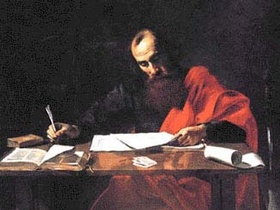 LA LEGGE MOSAICA
l’impiego del termine «legge» (nómos) conosce una molteplicità di espressioni: 

«legge» come Scrittura e Legge mosaica (4,21), 
«legge di Cristo» (6,2; dello Spirito (Rm 8,2) 
e di Dio (Rm 7,25), 
«legge del peccato» (Rm 7,25), 
opere della legge (Gal 2,16; Rm 3,20), 
legge della fede (Rm 3,27)
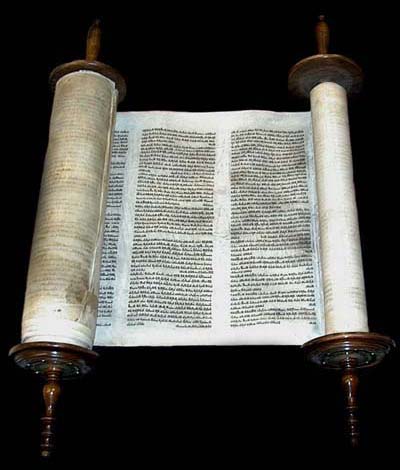 la principale concentrazione del termine NOMOS compare in Gal 3-5, cioè nella sezione riguardante la seconda e la terza dimostrazione. La questione del ritorno alla Legge in Galati è sollevata soprattutto per l’osservanza della circoncisione (2,3; 5,2-6.11-12; 6,12-13), l’allusione al calendario liturgico giudaico (4,10) e le restrizioni alimentari (2,11-14).
La discussione sulla «Legge» fatta di precetti, assume una doppia direzione: a) gli elementi distintivi collegati alla circoncisione, al calendario liturgico e alle prescrizioni alimentari (le «opere della Legge»: 2,11-16) non sono in grado di giustificare l’uomo davanti a Dio;
b) la Legge con le sue opere era espressione di un’alleanza temporanea, venuta dopo la promessa di Dio ad Abramo e quindi stabilita «in vista delle trasgressioni» (3,19).
Il senso della Legge va compreso secondo l’Apostolo nella sua funzionalità pedagogica, ed è relativo al periodo che precede il compimento (3,23-25). La Legge non è contraria all’uomo, ma per sua natura non è capace di comunicare la vita (3,21). Essa è temporanea e limitata alla finalità della sua funzione transitoria, in attesa del compimento messianico.
LA DIMOSTRAZIONE BASATA SULLA SACRA SACRITTURA


PROMESSA
La promessa di Dio ad Abramo, padre di tutte le genti
Genesi 12,3
Genesi 15,1-5
L’Alleanza di Dio 
con Abramo
ALLEANZA
Genesi 15,6
La fede di Abramo
FEDE
La circoncisione di Abramo
LEGGE
Genesi 17,1-27
LA LEGGE DATA A MOSÉ SUL SINAILA TORAH è UN DONO DI YHWH CHE SIGILLA L’ALLEANZA(Es 19-24)Alleanza bilaterale (proposta di Yhwh – Risposta del popolo)E’ STATA DATA PER MANO DI ALGELI 430 ANNI DOPO ABRAMO.La funzione ha una funzione «pedagogica»: PEDAGOGOLA LEGGE E’ BUONA, SANTAma LA LEGGE NON DA’ LA VITA E PER QUESTO NON PUO’ SALVAREPUO’ SOLO INDICARE LA STRADA E PUNIRE I TRASGRESSORI CON LA MORTE
IL SISTEMA CULTUALE E RELIGIOSO DELL’ALLEANZA SINAITICA

DONO DELLA LEGGE

DEBOLEZZA DELL’UOMO.   

PECCATO

PENTIMENTO – OFFERTA DI UN SACRIFICIO

PERDONO

NUOVA CADUTA NEL PECCATO
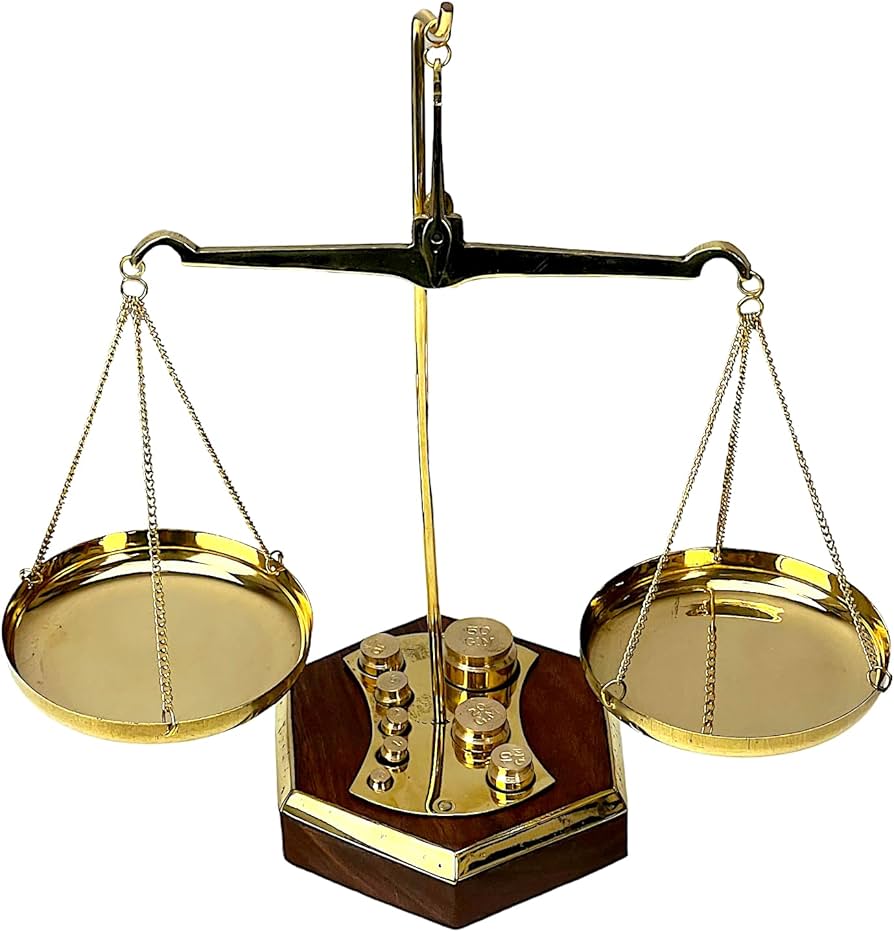 FALLIMENTO DELL’ANTICA ALLEANZAFORMALISMO DELLA LEGGE(LEGALISMO) – STRUMENTALIZZAZIONE DELLA LEGGEBISOGNO DI SUPERARE LA LOGICA DELA LEGGE COME IMPOSIZIONE RESTRITTIVAPROFEZIA DI UNA NUOVA ALLEANZA E DI UNA NUOVA LEGGE
DUE PROFETI:
GENEMIA 31,31-34
EZECHIELE 36,24-28

LA PROFEZIA SI COMPIE IN GESÚ CRISTO

LA GIUSTIZIA PIENA è DATA NEL MISTERO PASQUALE DI CRISTO.
LA PROMESSA DI DIO SI COMPIE E FINALMENTE VIENE ISTITUTUITA 
LA NUOVA ED ETERNA ALLEANZA

LA NUOVA LEGGE: IL DONO DELLO SPIRITO DI AMORE (COMANDAMENTO NUOVO)
FIGLI NEL FIGLIO
GALATI 4,4-5

MEDIANTE LA FEDE NEL FIGLIO, 
NATO DA DONNA SOTTO LA LEGGE

CI E’ DONATA GRATUITAMENTE 
LA «FIGLIOLANZA ADOTTIVA»

HYIOTHESIA